Microsoft Office 2010 -Illustrated Fundamentals
Unit L: Creating Database Reports
Objectives
Create a report using the Report Wizard
View a report
Modify a report
Add a field to a report
Microsoft Office 2010-Illustrated Fundamentals
2
Objectives (cont’d)
Apply conditional formatting to a report
Add summary information to a report
Create mailing labels
Microsoft Office 2010-Illustrated Fundamentals
3
Unit L Introduction
A report is a summary of database information designed specifically for printing
A report can include one or more database fields, summary information, clip art, and descriptive labels
You create report from tables or queries
After a report is created it can be modified to present information clearly and attractively
Microsoft Office 2010-Illustrated Fundamentals
4
Creating a Report Using theReport Wizard
One way to create a report is by using the Report Wizard, which automatically create a report based on setting that you specify
You can create a report based on table or query data
Report data can be from on database object, or multiple objects
Microsoft Office 2010-Illustrated Fundamentals
5
Creating a Report Using theReport Wizard (cont.)
Reports can be saved as objects in a database
Reports consist of sections that contain specific information
Choose the record source(s) to select the database object(s) from which a report gets its data
Use grouping to organize a report by field or field values
Microsoft Office 2010-Illustrated Fundamentals
6
Creating a Report Using theReport Wizard (cont.)
Report Wizard dialog box
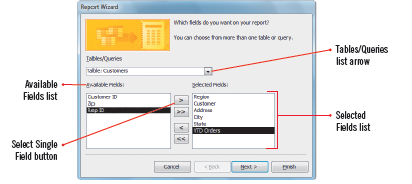 Report  in Print Preview
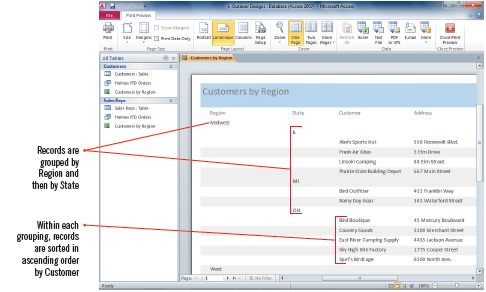 Microsoft Office 2010-Illustrated Fundamentals
7
Viewing a Report
Access provides several ways to view a report
Print Preview-see exactly how the report will look when printed
Report View-looks similar to Print Preview, it displays the report in continuous flow without page break
Design View-includes many tools for modifying a report, but shows only the structure of the report not the included data
Layout View-does not include as many modification tools as Design view, but it shows you report data
Microsoft Office 2010-Illustrated Fundamentals
8
Viewing a Report (cont.)
Available report views in Access
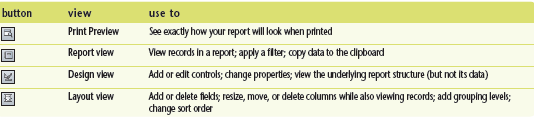 Microsoft Office 2010-Illustrated Fundamentals
9
Viewing a Report (cont.)
Page 1 of report in Print Preview
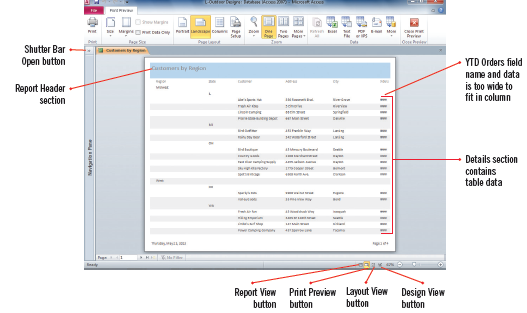 Report in Design view
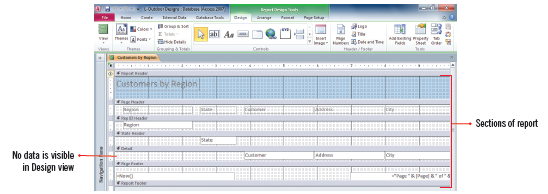 Filtering a report in Report view
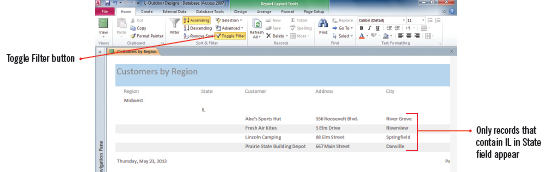 Microsoft Office 2010-Illustrated Fundamentals
10
Modifying a Report
Reports are commonly modified to improve it’s appearance and readability 
Columns often need to be resized or moved
You can use Layout view to resize, move, and delete columns
Microsoft Office 2010-Illustrated Fundamentals
11
Modifying a Report (cont.)
Selecting a field in Layout view
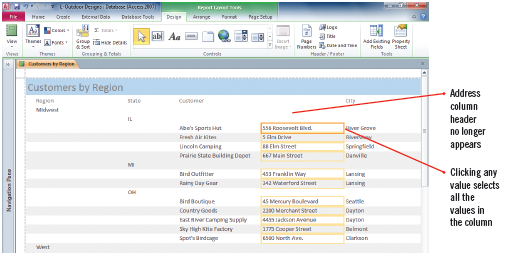 City column moved in Layout view
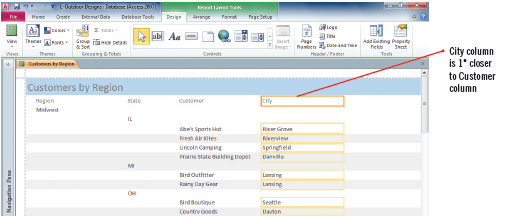 Repositioned/Resized fields
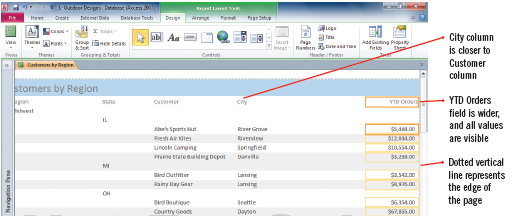 Microsoft Office 2010-Illustrated Fundamentals
12
Adding a Field to a Report
You can use Layout view to add a field to a report
open the Field List, then double-click the desired field
Fields are added to the left side of a report
adjustments might need to be made to the other columns to place the new field where needed
When you add a field to a report, the field label is automatically added to the header section, and the control is added to either the Group Header or the Detail section
Microsoft Office 2010-Illustrated Fundamentals
13
Adding a Field to a Report (cont.)
A field is composed of two parts: the field label, and its associated control
A control is an object that displays information in a report
Different controls are used for each data type
Microsoft Office 2010-Illustrated Fundamentals
14
Adding a Field to a Report (cont.)
Report section
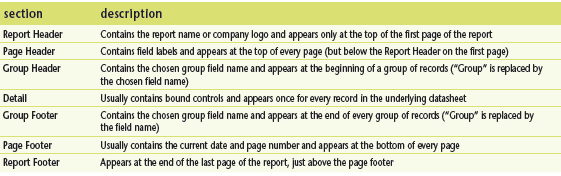 Microsoft Office 2010-Illustrated Fundamentals
15
Adding a Field to a Report (cont.)
Report with resized column
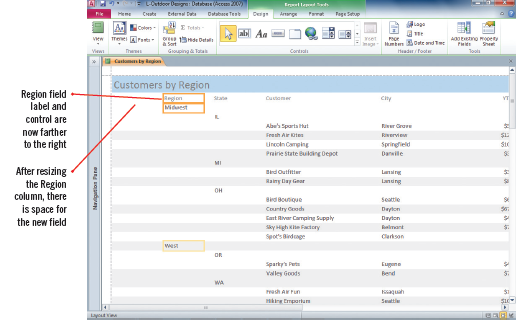 Adding a new field with the Field List
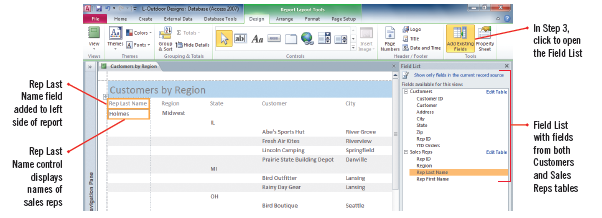 Microsoft Office 2010-Illustrated Fundamentals
16
Applying Conditional Formatting to a Report
As in an Excel worksheet, you can apply conditional formatting in an Access report to highlight key information
Conditional formatting is a way to draw attention to information that meets specific
You access the Conditional formatting rules Manager dialog box from the Report Layout Tools Format tab in Layout view
Microsoft Office 2010-Illustrated Fundamentals
17
Applying Conditional Formatting to a Report (cont.)
New Formatting Rule dialog box
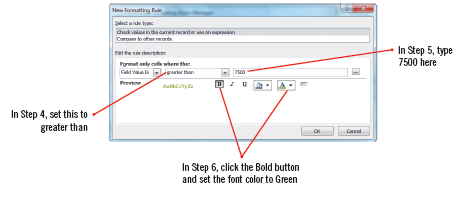 Conditional formatting applied
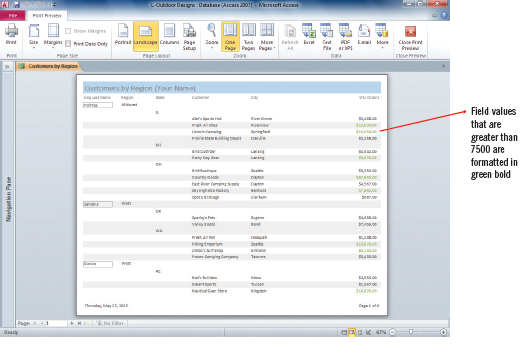 Microsoft Office 2010-Illustrated Fundamentals
18
Applying a theme to a report
You can instantly change the appearance of a report by applying a theme
Access includes 40 different themes
Microsoft Office 2010-Illustrated Fundamentals
19
Adding Summary Informationto a Report
Summary information in a report displays statistics about one or more fields in a database
Summaries include statistics for sum, average, count, minimum and maximum in any numeric field
There are five summary calculations you can use in your database reports
You can add summary information while creating the report with the Report Wizard
Microsoft Office 2010-Illustrated Fundamentals
20
Adding Summary Informationto a Report (cont.)
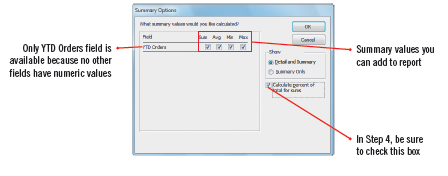 Changing the column width
Summary Options dialog box
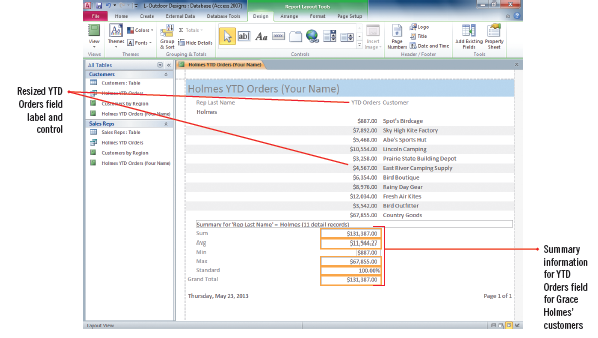 Microsoft Office 2010-Illustrated Fundamentals
21
Adding Summary Informationto a Report (cont.)
Common summary calculations available in database reports
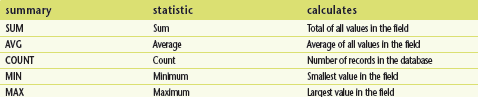 Microsoft Office 2010-Illustrated Fundamentals
22
Creating Mailing Labels
You do not have to print all reports
You can use the data in a database to create other forms of printer output, such as labels or envelopes
Use the Label Wizard to create labels containing data from any fields in the database
Labels can be based on queries or tables
Microsoft Office 2010-Illustrated Fundamentals
23
Creating Mailing Labels (cont.)
Label Wizard dialog box
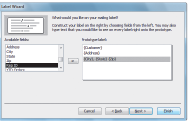 Adding a label to Page Footer
Customer Labels
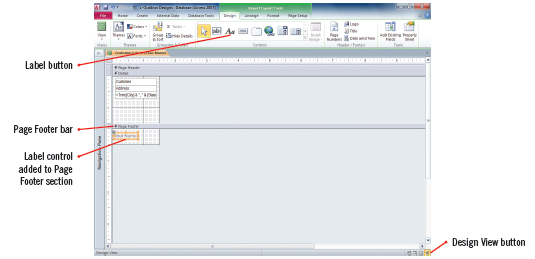 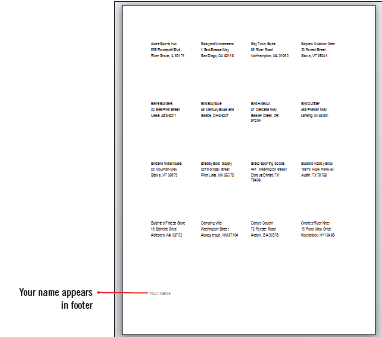 Microsoft Office 2010-Illustrated Fundamentals
24
Summary
Reports are created from tables or queries in a database
One way to create a report is by using Report Wizard
Reports are easily modified in Layout view
Microsoft Office 2010-Illustrated Fundamentals
25
Summary
Use conditional formatting to highlight information that meets certain criteria
Summary information is useful in displaying certain statistics in a report
You can create mailing labels using the Label Wizard and specifying certain fields of a report to print (name and address)
Microsoft Office 2010-Illustrated Fundamentals
26